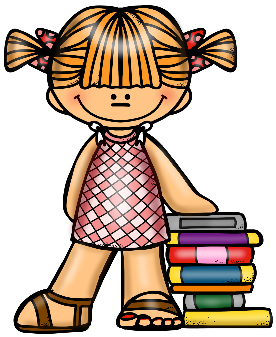 LISTA DE ASISTENCIA
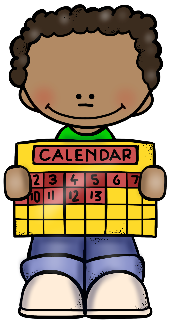 CURSO  20232024
__________________________________________
Maestra/o